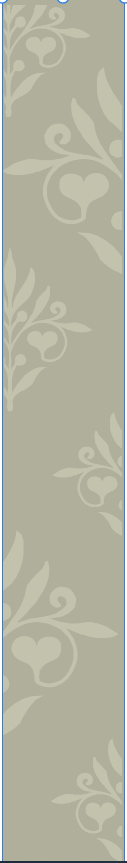 reunión FINAL
MADRID, 30 de NOVIEMBRE de 2021
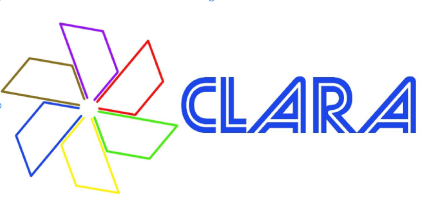 Comunidades Locales de Aprendizaje  contra el Racismo, la Xenofobia y los discursos de odio.
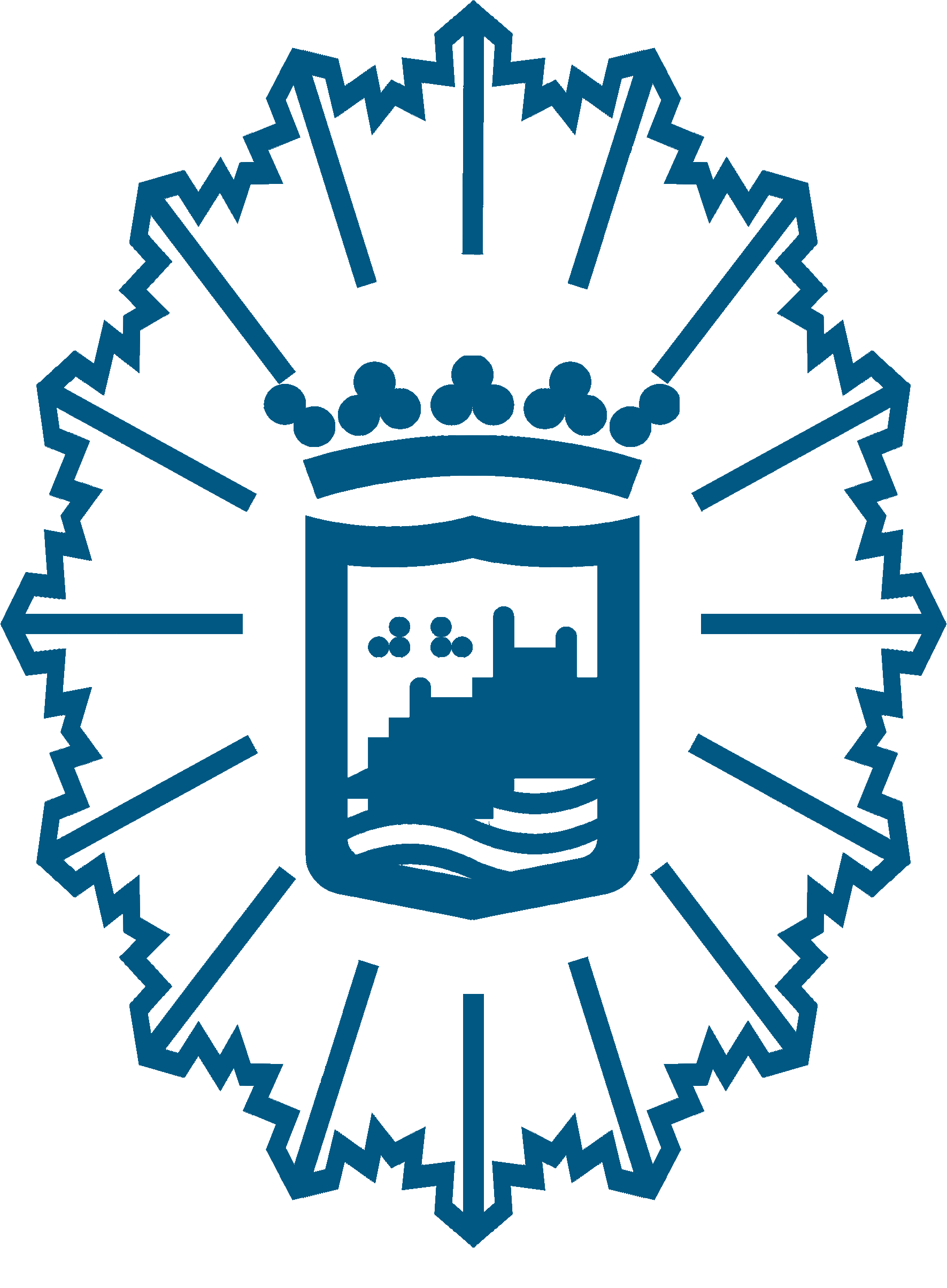 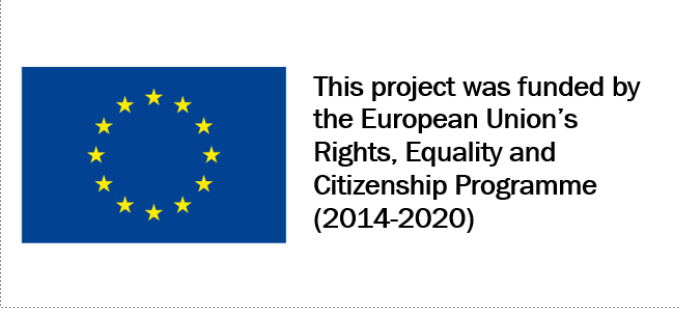 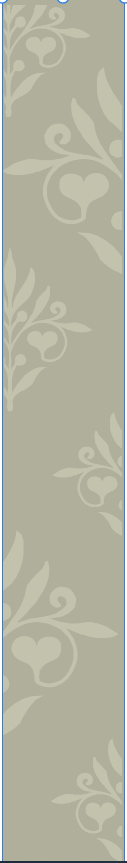 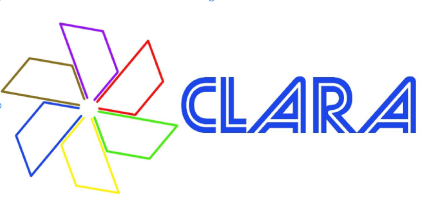 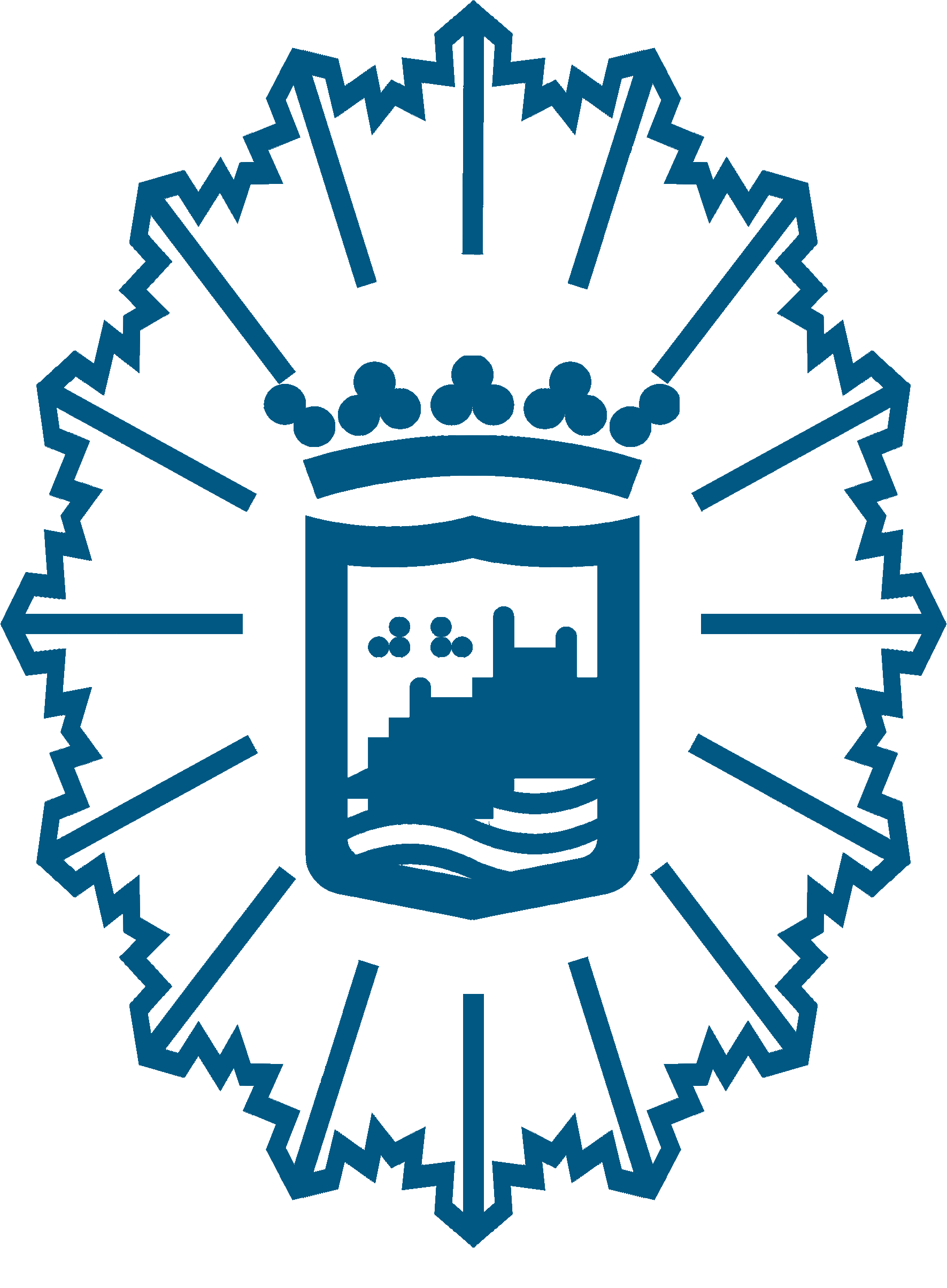 Quiénes componen la CLAP de Málaga
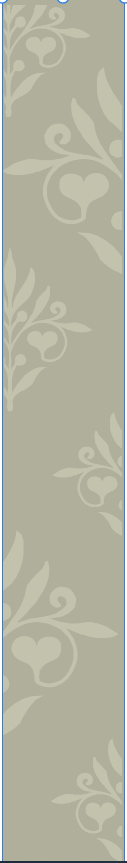 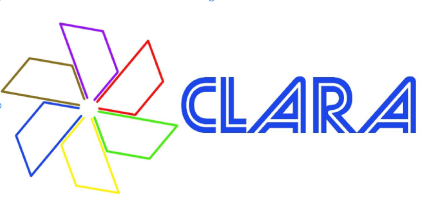 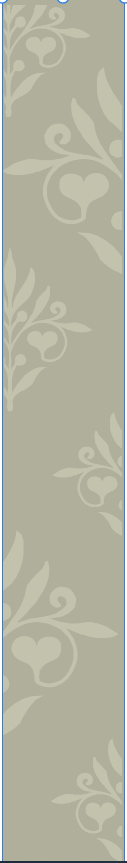 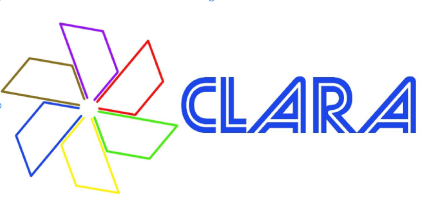 CLAPS CELEBRADAS
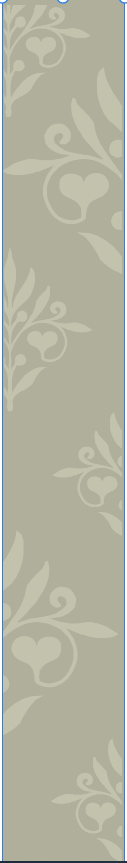 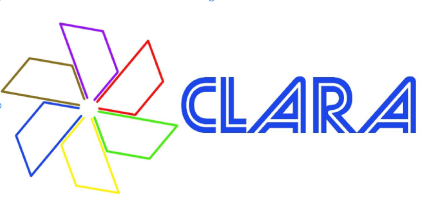 TEMAS TRATADOS
CONTENIDOS RECOMENDADOS   Personas Expertas invitadas/Asociación/Entidad   Relación con producto
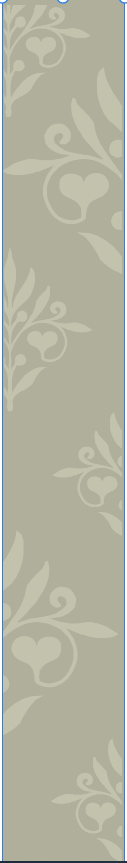 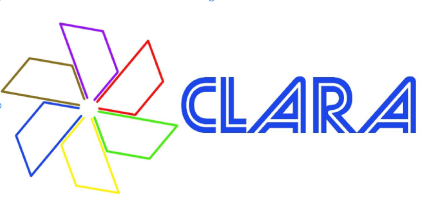 21 de mayo 2021
21 de septiembre 2021
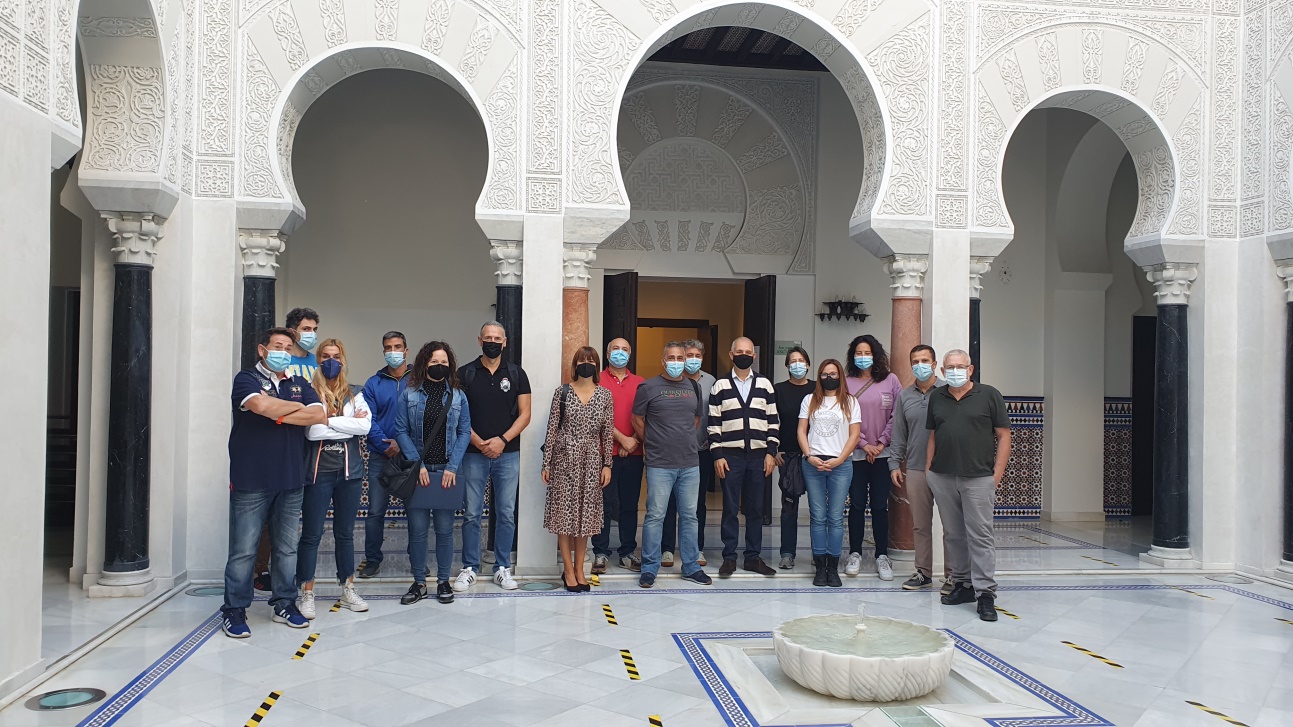 21 de mayo 2021
28 de octubre 2021
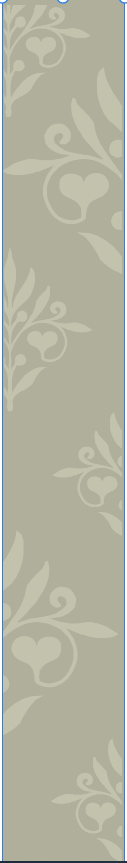 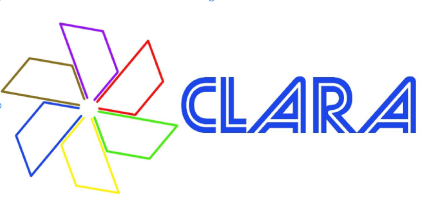 METODOLOGÍAS UTILIZADAS
Desarrollo de dinámicas de formación dialógicas:
Grupos Interactivos
Tertulias dialógicas
Formación sociedad civil “Stop Rumores”
Participación comunidad
Modelo dialógico prevención y resolución de conflictos
Desarrollo otras metodologías (Especificar cual/cuáles)
	
	Visita a piso tutelado
	Invitación de adolescentes tutelados a la CLAP
	Invitación de refugiados sirios
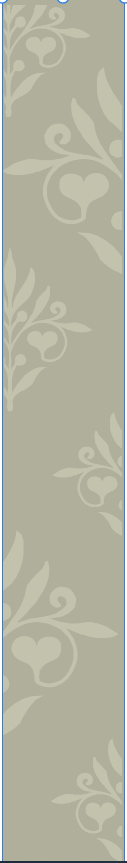 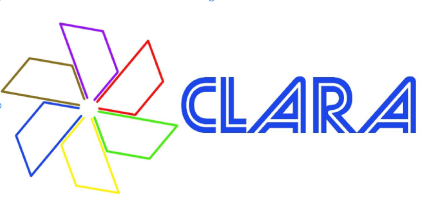 ESTRATEGIAS DE DIFUSIÓN DE LA CLAP DESARROLLADAS
Entrevistas en distintos medios de comunicación radio y televisión.

Participación el 22 de julio de 2021 en el día europeo de las Víctimas de Delitos de Odio.

Participación en el 2º workshop del proyecto RAD2CITIZEN el 24 de septiembre de 2021.

Plan de formación y sensibilización a la plantilla de la Policía Local (octubre – noviembre). 20 jornadas de 4 horas.
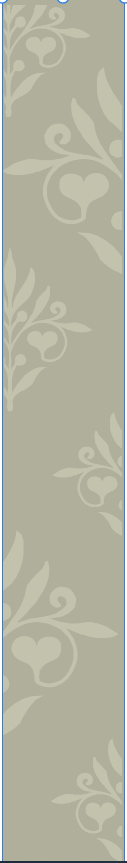 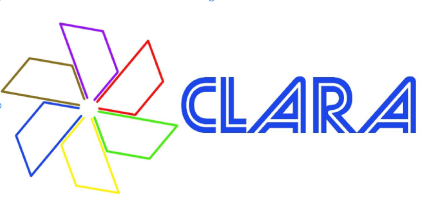 PRODUCTOS DESARROLLADOS
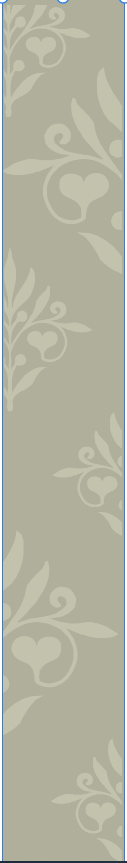 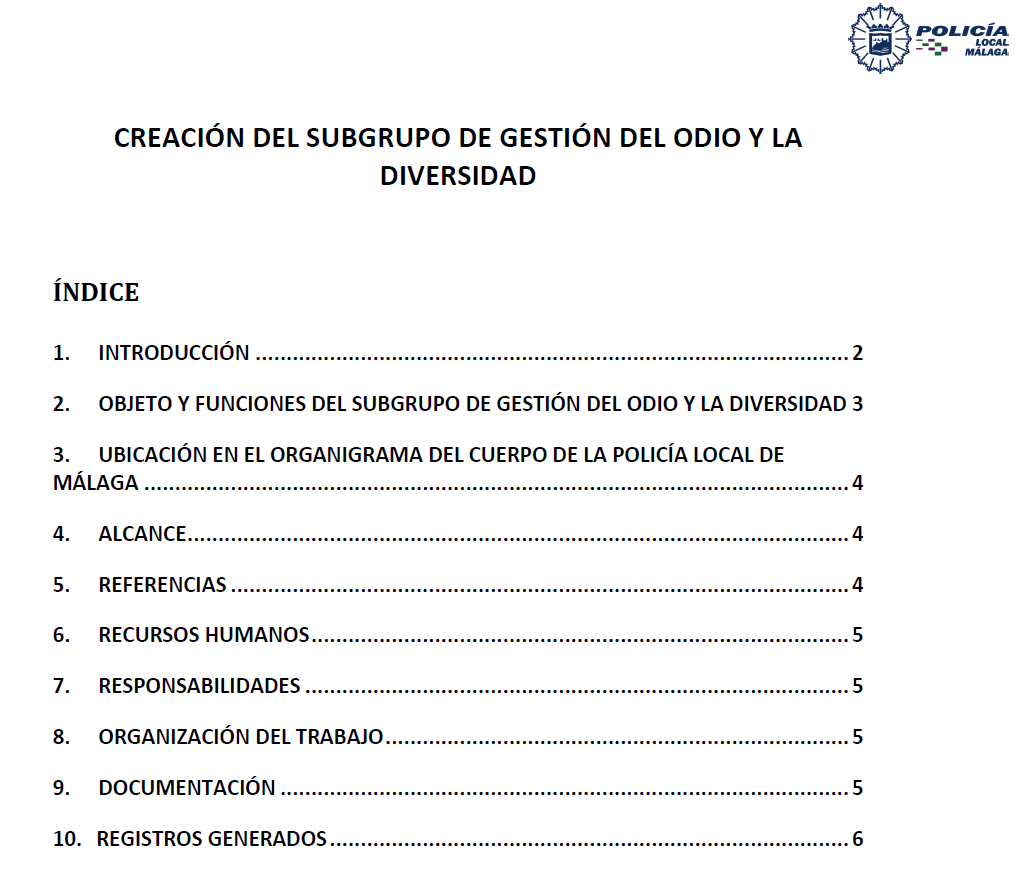 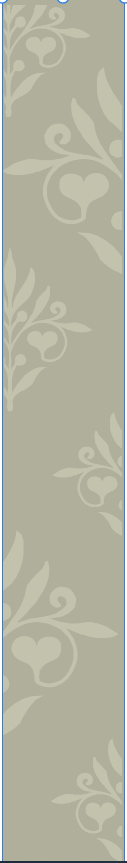 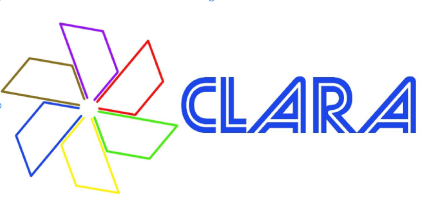 PRODUCTOS DESARROLLADOS
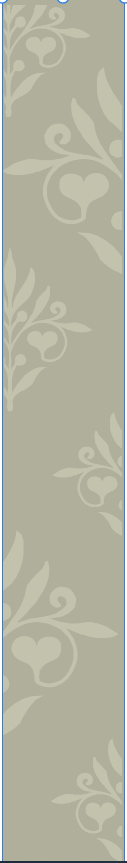 ADAPTACIÓN FUTURA DEL PROGRAMA FORMATIVO
JUSTIFICACIÓN
OBJETIVOS
Generales
Específicos
CONTENIDOS
Presentación
Marco conceptual
Tipos penales
Secuelas y victimización
Prevención
Protocolo de detección e intervención en incidentes y delitos de odio
TEMPORALIZACIÓN
3 jornadas de dos horas de 8:00 a 10:00
MODALIDAD
Presencial
EVALUACIÓN
DOCENTES
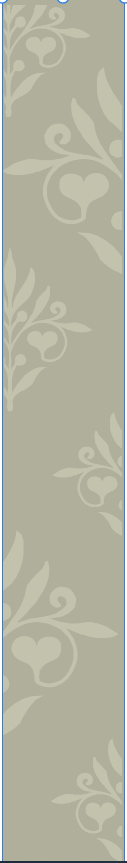 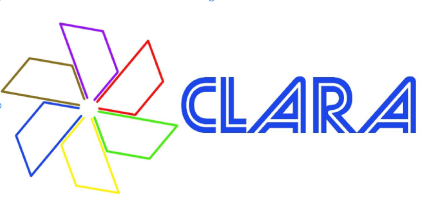 PRODUCTOS DESARROLLADOS
NO FINALIZADO
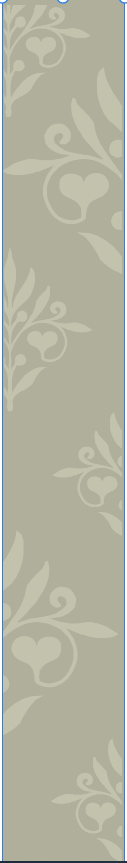 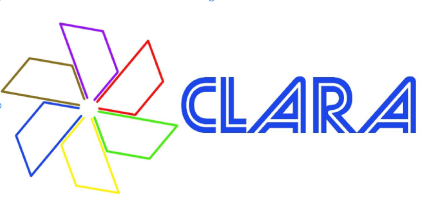 ANÁLISIS DEL IMPACTO DE LA CRISIS SANITARIA EN EL DESARROLLO DE LA CLAP
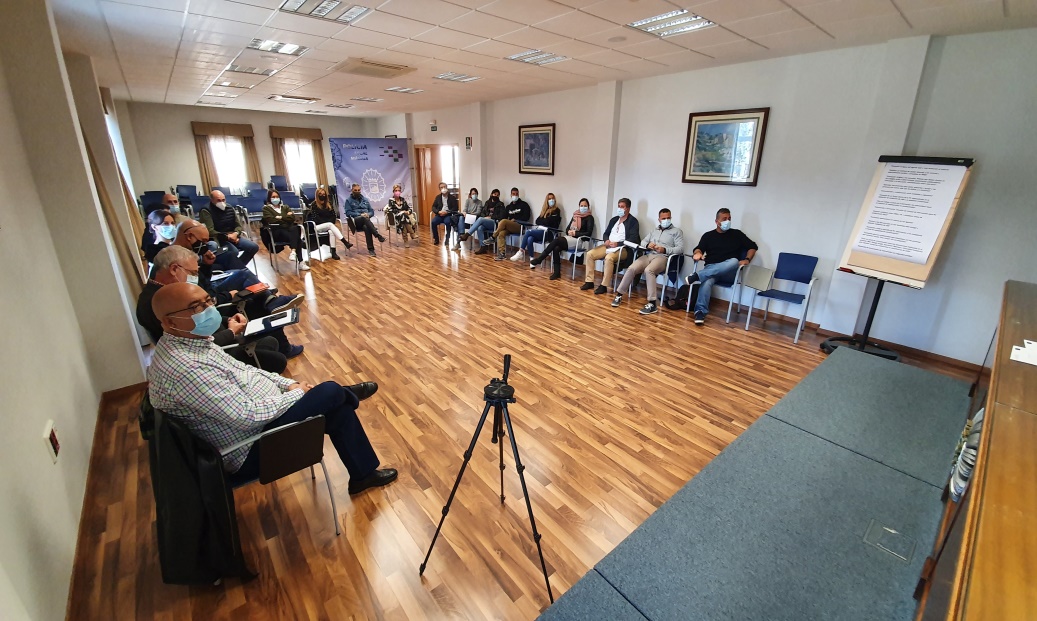 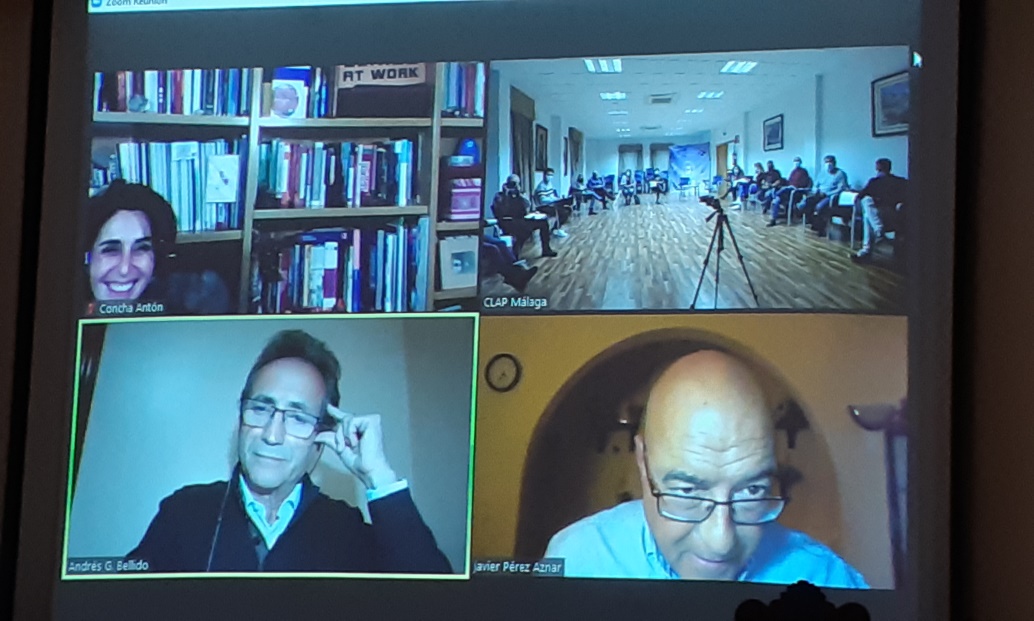 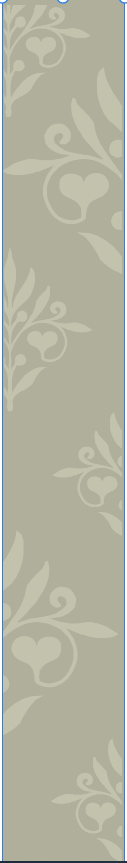 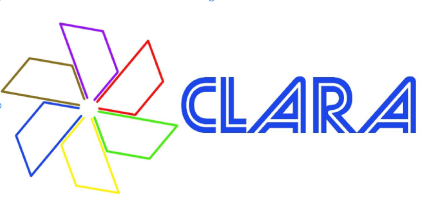 VALORACIÓN DEL MODELO DE LAS CLAP
CERCANÍA
FUTURO
UNIÓN
APERTURA
EMPATÍA
APRENDIZAJE
CONFIANZA
SENSIBILIDAD
ESPERANZA
OPORTUNIDAD
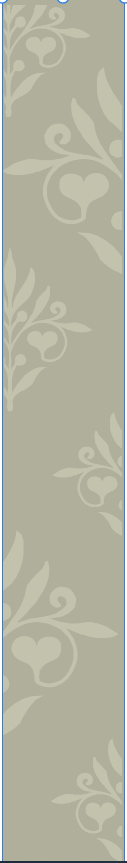 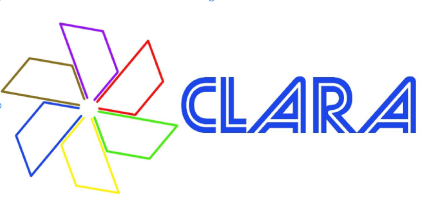 ¿HAY UN FUTURO PARA ESTA CLAP?
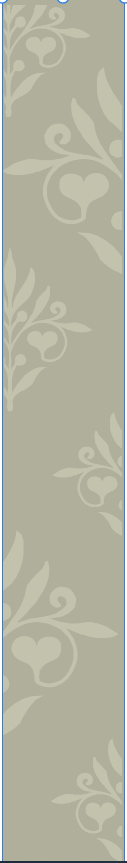 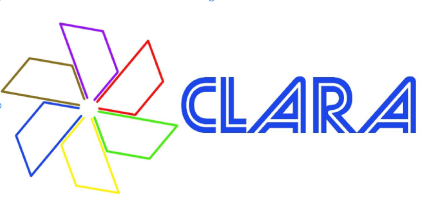 TRANSFERENCIA DEL MODELO DE LAS CLAP
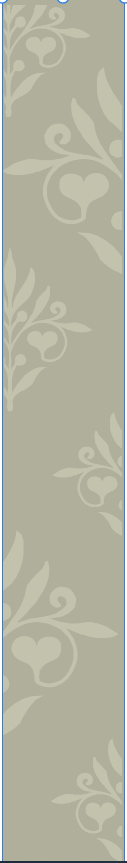 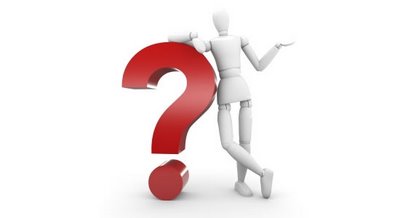